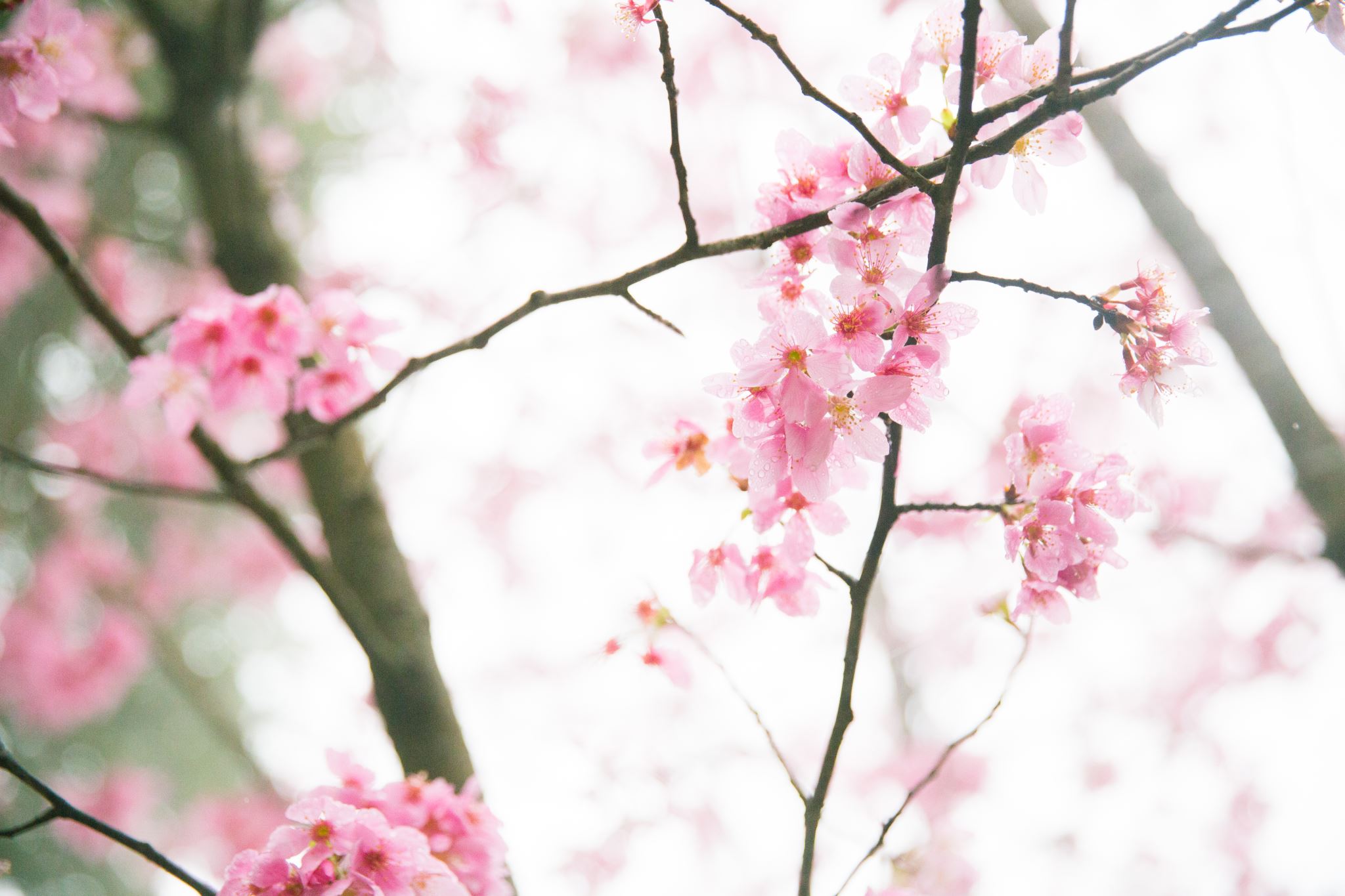 Swedish for international students, 1A (3 cr)29.2.2024
Välkommen! Welcome!
Vi start 16:30 / Vi börjar 16:30
Today´s lecture   Dagens lektion
Repetition: Namn, språk och land 
What do you work with? Vad jobbar du med? 
A little about family. Lite om familj. 
The Swedish alphabet Det svenska alfabetet 
Ask the teacher Fråga läraren
du – vad – heter?
jag – Luciana – heter.
kommer – varifrån – du? 
kommer – från – jag – Tartu
var – Tartu – ligger?
Estland – i – Tartu – ligger. 
talar – du – för – språk – vad?
jag – spanska – engelska – talar – och – svenska. Och – förstår – franska – jag – lite.
Repetition – Put the words in right order to make questions and answers to questions.
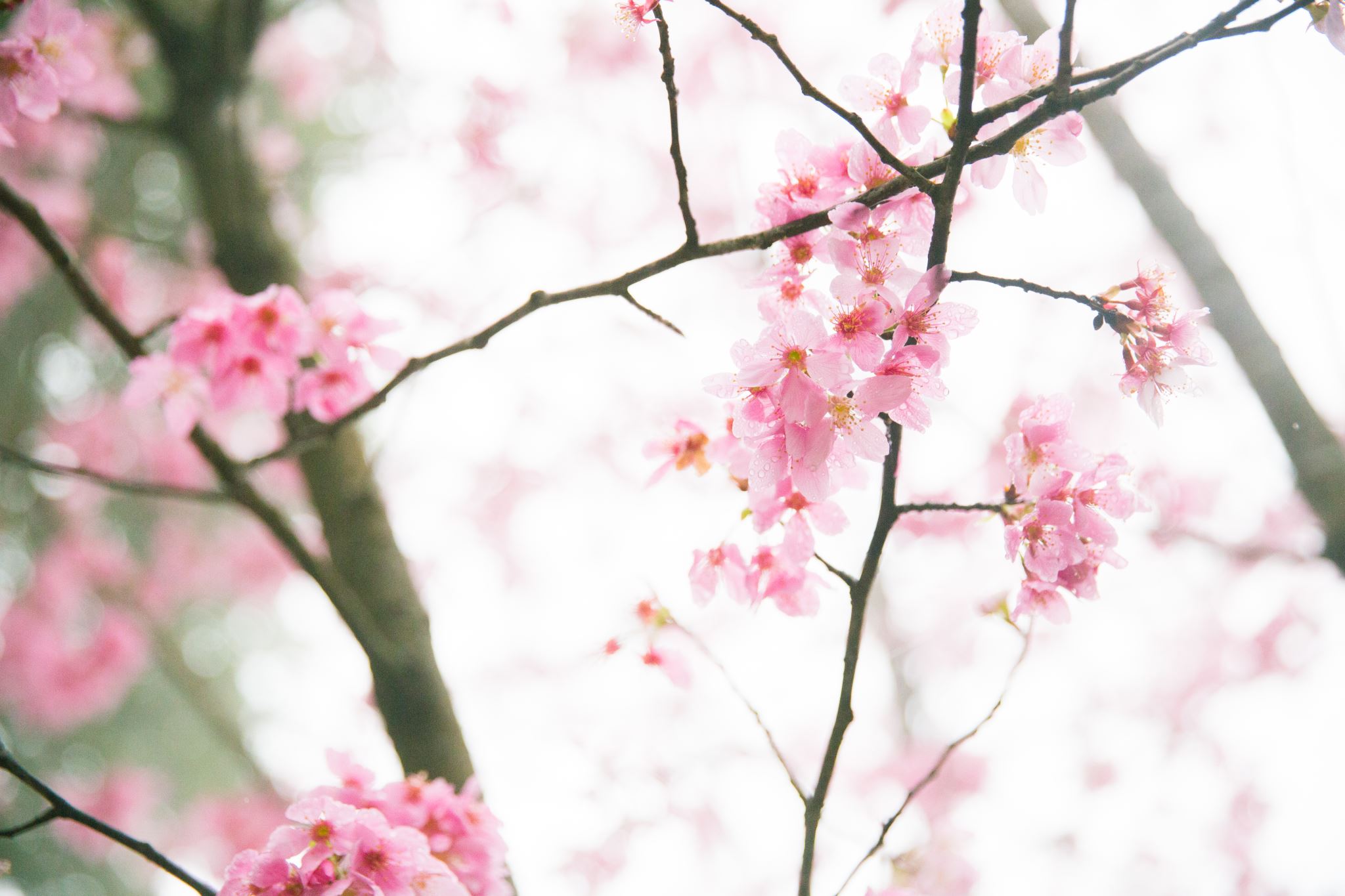 Ask each other in groups
name 
city & country
languages
Och du? Du då?
Jag förstår 
Jag förstår inte
PERSONPRONOMEN i subjektsform - repetition
JAG	
DU	
HAN/HON/HEN (DEN/DET = it) en katt / ett hus
VI	
NI 	
DE [di] [dom] De bor i USA.
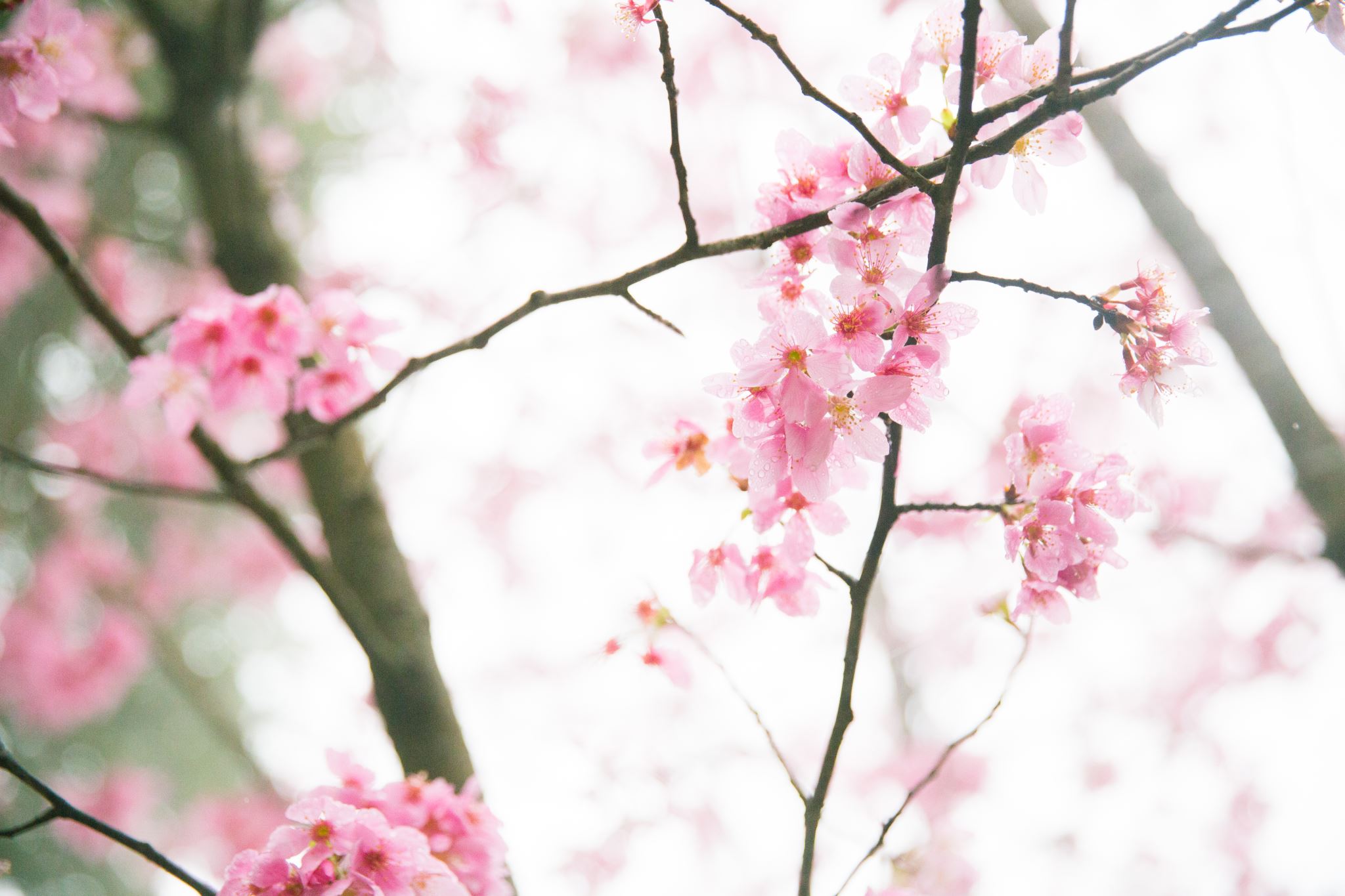 React in Swedish Reagera på svenska
• Jaha
• Nähä
• Vad kul!
• Okej!
• Vad bra! 
• Ja, såklart! 
• Nej, förstås!
• Jag också!
Vad jobbar/arbetar du med?      jobbar = arbetar
Har du någon partner? Do you have a partner?
Alfabetet
Fråga varandra och svara. Ask each other and answer.
What is your first name?
Vad heter du i förnamn? 
Vad är ditt förnamn?
What is your surname?
Vad heter du i efternamn? 
Vad är ditt efternamn?
How do you spell it? Hur stavar du det?
Homework
- Use the Rivstart material that you have (textbook, workbook, extra online material) to repeat everything we have learned in chapter 1. Read the texts aloud and make sure you understand everything! Use checklist on MyCourses.
- Write a short text about yourself on our class Padlet. (I will open it after the lesson.) Write about your name, where you come from, what languages you speak, where you work etc. Deadline Tuesday 12.00.
- Practice pronunciation
➢ Listen to Swedish music, talk Swedish, think in Swedish!
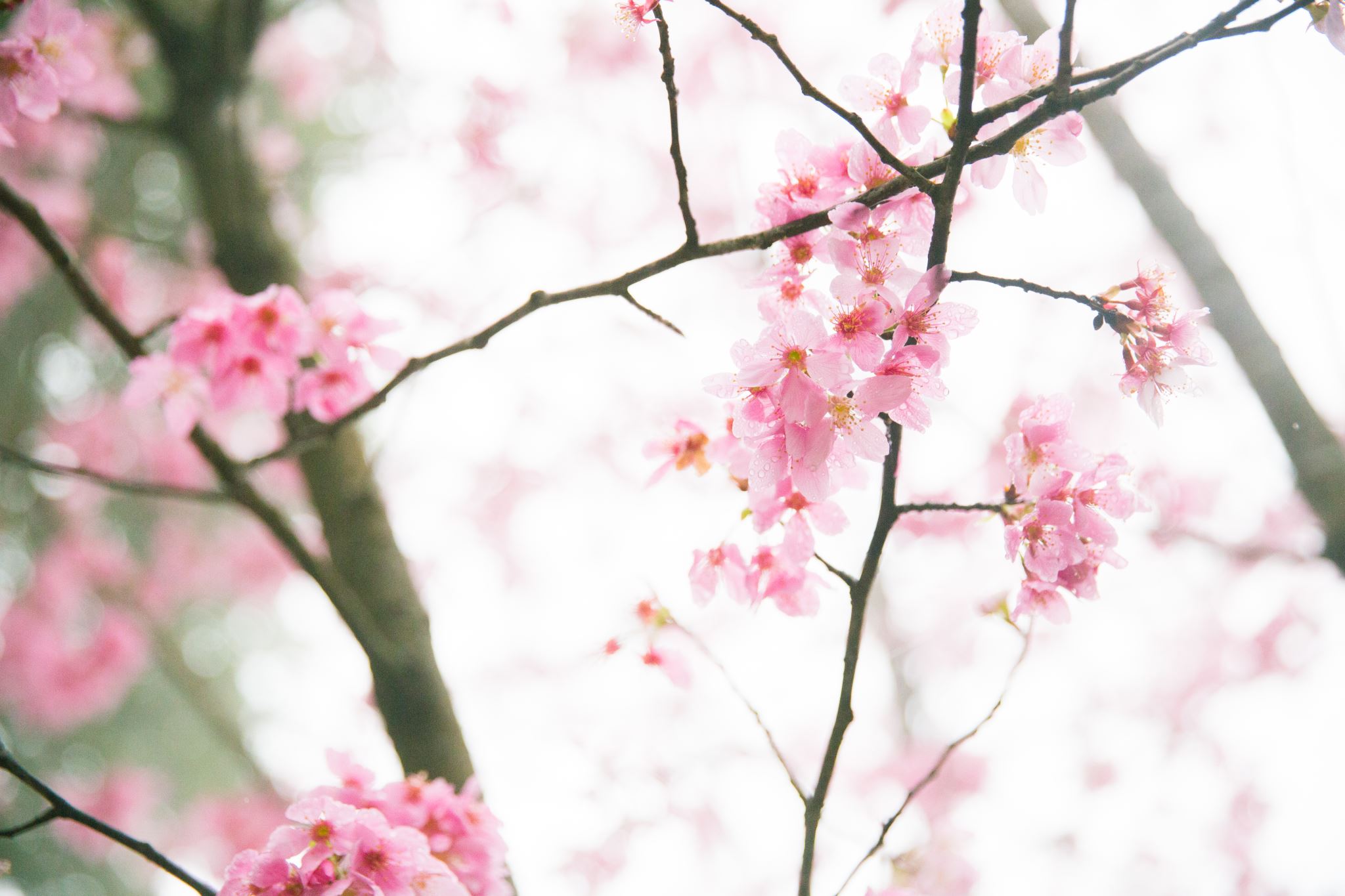 Trevligt veckoslut!

Vi  ses på tisdag!